Jumpstart #????
1) Draw the Lewis dot diagram of NH3

2) Based on your drawing is NH3 polar      or non polar?
INTER molecular forces (forces between neighboring molecules)
London < Dipole-dipole < H-bonding
WEAKEST
STRONGEST
Dipole - Dipole
ONLY OCCURS IN POLAR MOLECULES
Partially negative portion of one polar molecule attracted to Partially positive portion of the second polar molecule
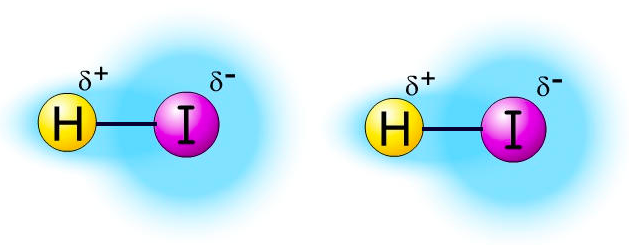 Example:  2 molecules of HI
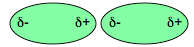 Hydrogen Bonding
A TYPE OF DIPOLE-DIPOLE!(Strongest Kind!)
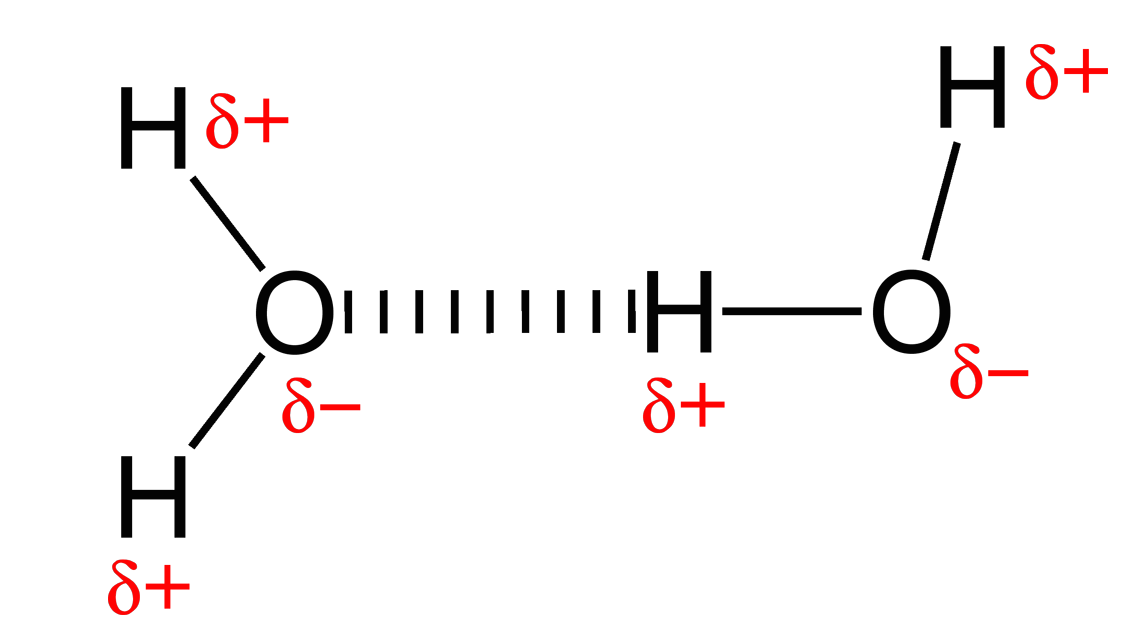 Must have:“H-NOF”
ATTRACTION BETWEEN:
Hydrogen end of an O-H, N-H, or F-H bond
the partially negative part of a lone pair on an O, F, or N atom
-
+
Important Example of H-Bonding
DNA Alpha helix shape- 
Nucleic acids “bond” A to T  and C to G
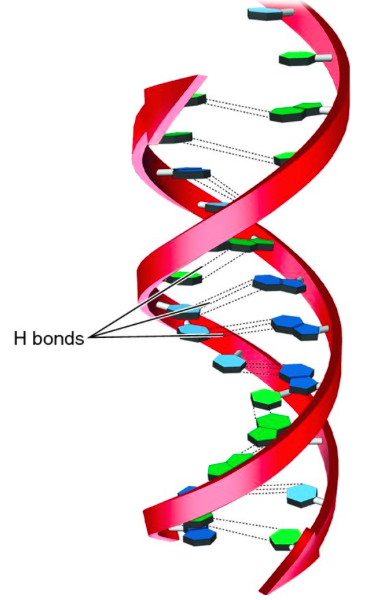 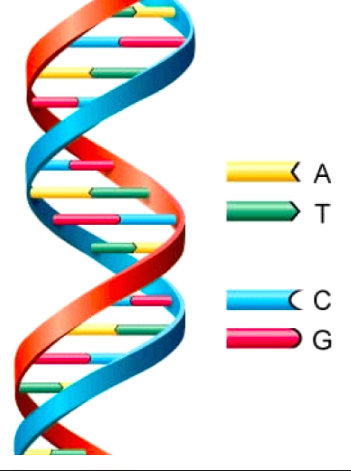 H bonds
Generic DNA picture
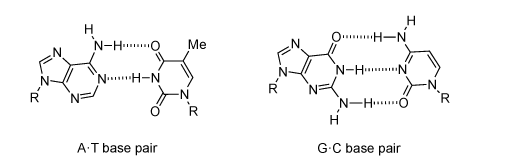 H bonding in protein shapes
Proteins – chain of amino acids
Secondary structures:  beta sheets and alpha helix
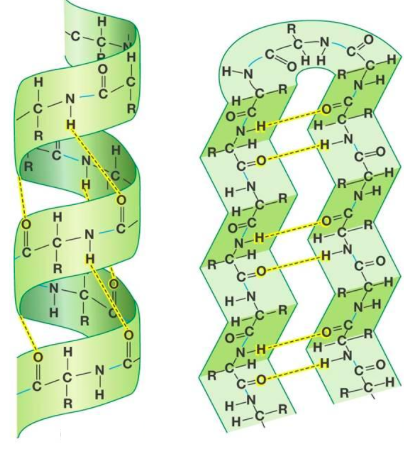 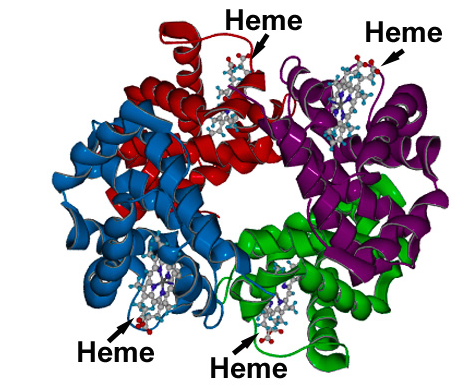 Alpha helix
Beta sheets
Hemoglobin protein
London Forces
VERY WEAK and TEMPORARY!!!!
Caused by temporary unequal electron distribution that makes weak and temporary dipoles.
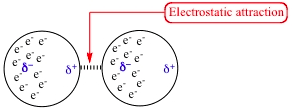 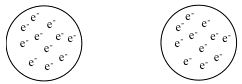 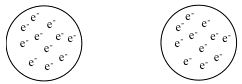 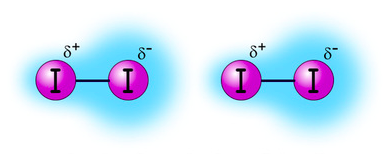 Example I2
Interactions in solids
Combination of:
intramolecular AND intermolecular forces 
in a “large” or “bulk” scale

3 types
	Ionic Lattice
	Metallic
	Network covalent
Ionic lattice  - ions stack in an ordered fashion to                          form crystals
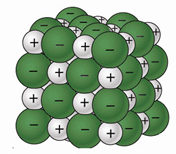 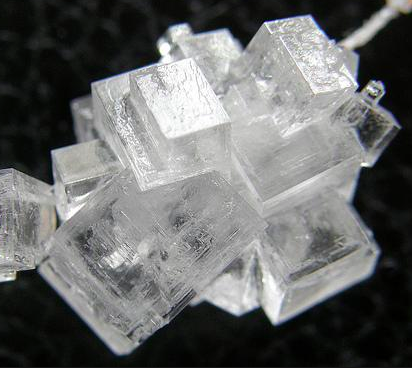 Example:  NaCl
Metallic – Metal ions stack in an ordered fashion held together by the “sea of electrons” and the positive metal ions
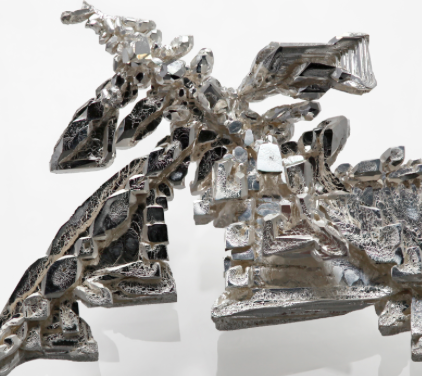 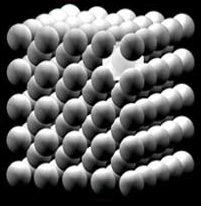 Example:  Fe
Network covalent – covalently bonded atoms in a                                      continuous network
Example:  Carbon
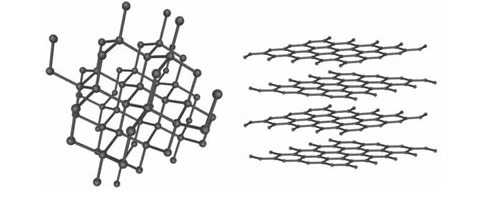 Diamonds 		           		graphite